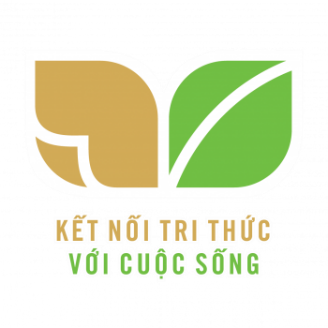 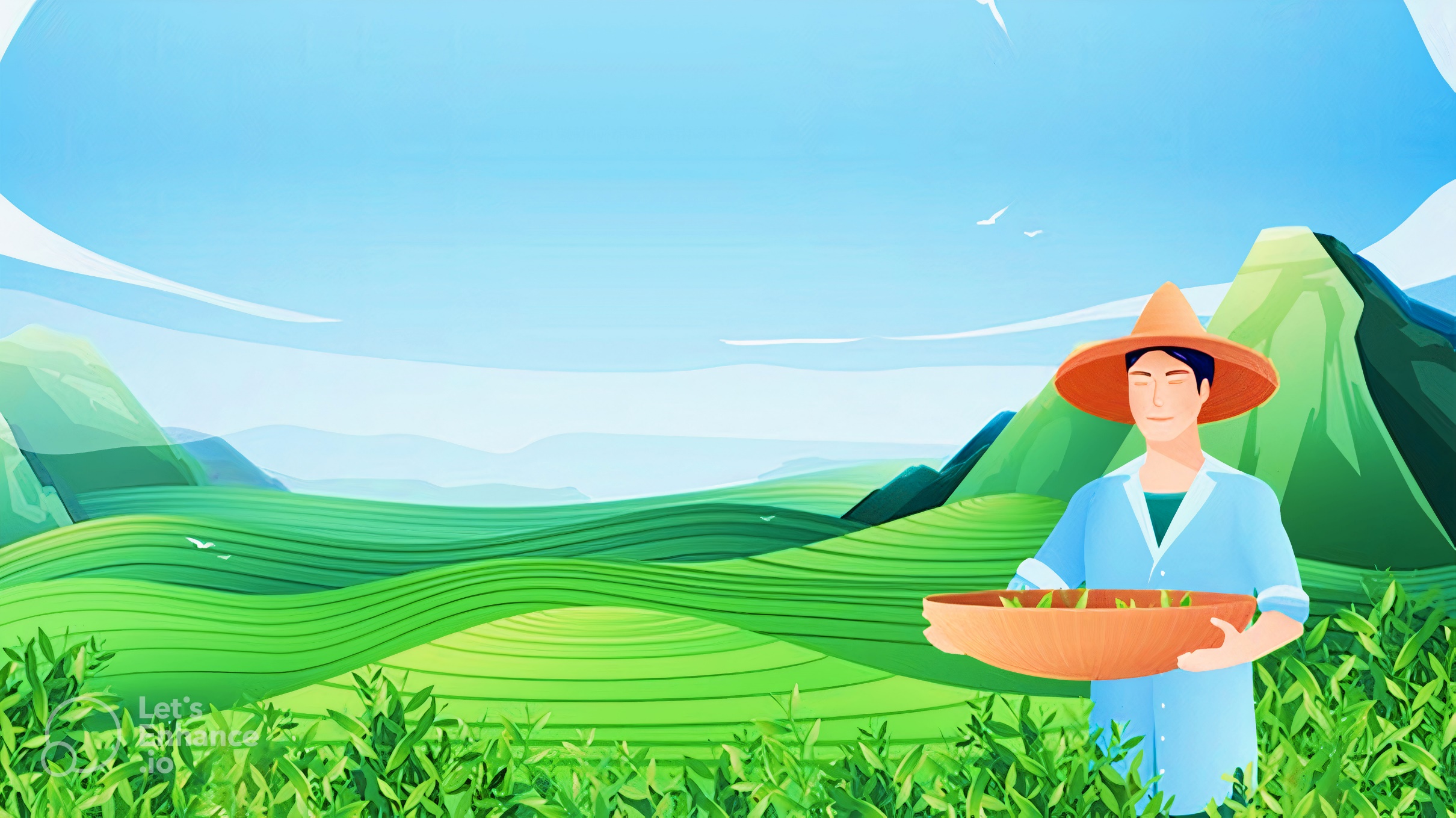 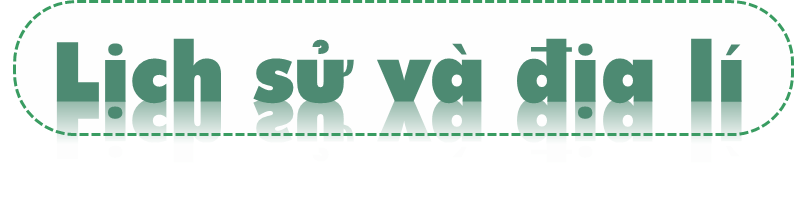 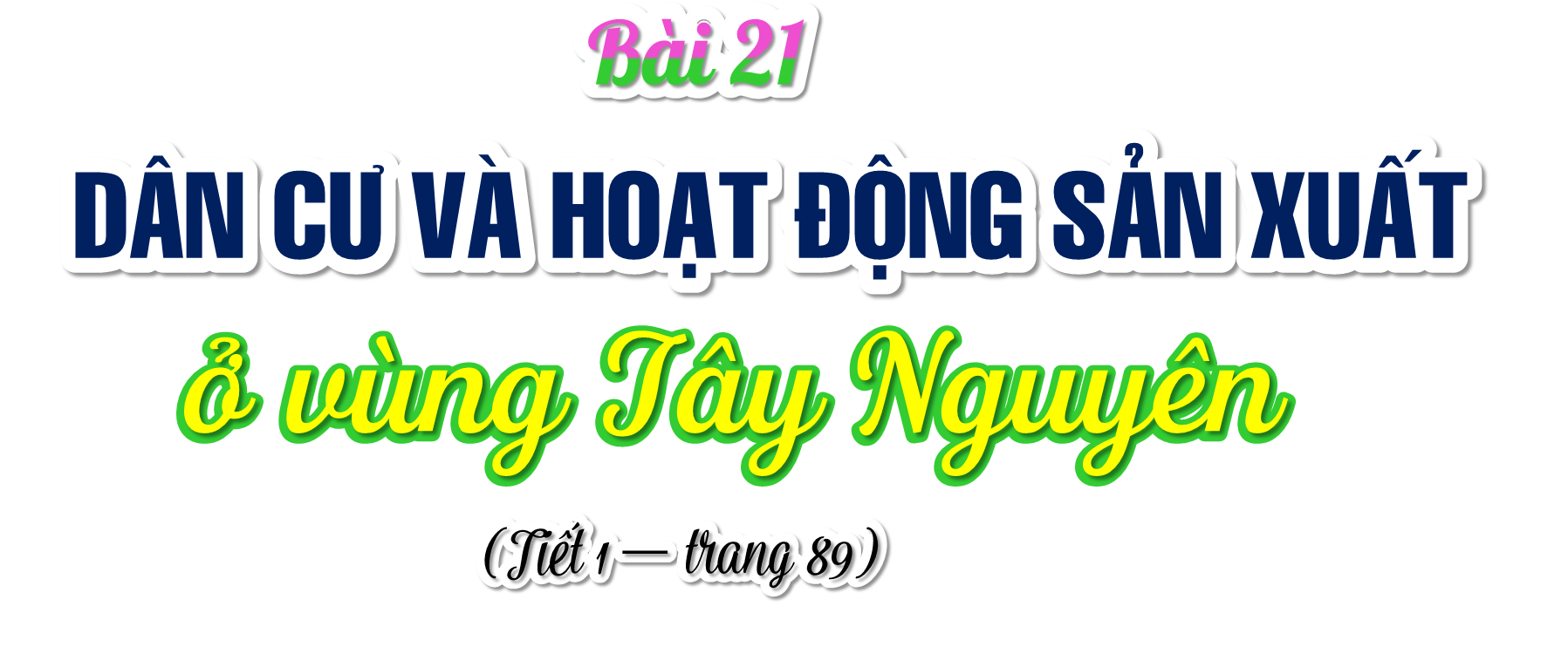 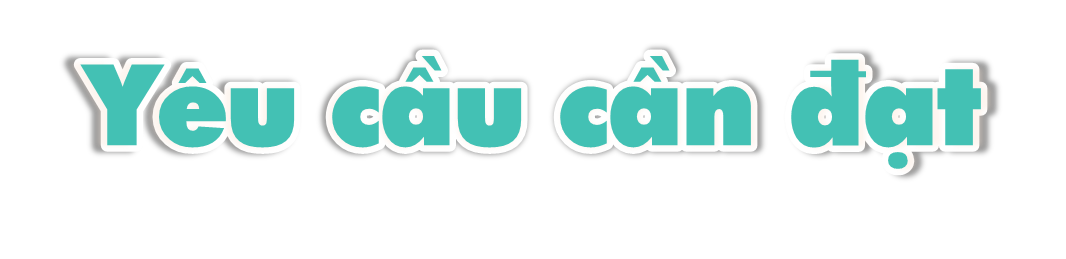 * Năng lực đặc thù:
- Kể được tên một số dân tộc ở Tây Nguyên
- Sử dụng được lược đồ phân bố dân cư hoặc bảng số liệu so sánh được sự phân bố dân cư ở vùng Tây Nguyên với các vùng khác.
- Trình bày được một số hoạt động kinh tế chủ yếu của vùng Tây Nguyên (trồng cây công nghiệp).
* Năng lực chung: Năng lực nhận thức khoa học, năng lực sử dụng bảng thống kê số liệu, năng lực tự học, tự chủ, năng lực giao tiếp và hợp tác.
* Phẩm chất: nhân ái, chăm chỉ.
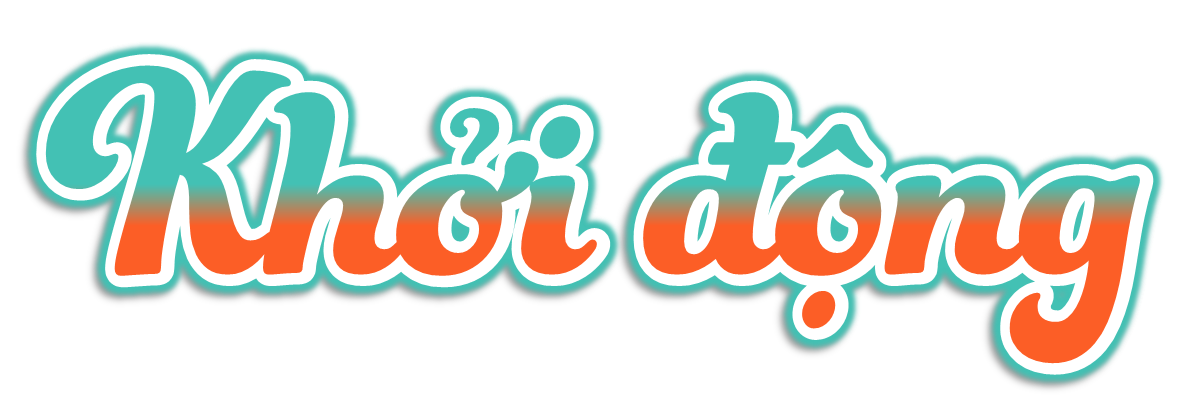 Dựa vào các hình 1, 2, em hãy cho biết một số hoạt động kinh tế chủ yếu ở vùng Tây Nguyên.
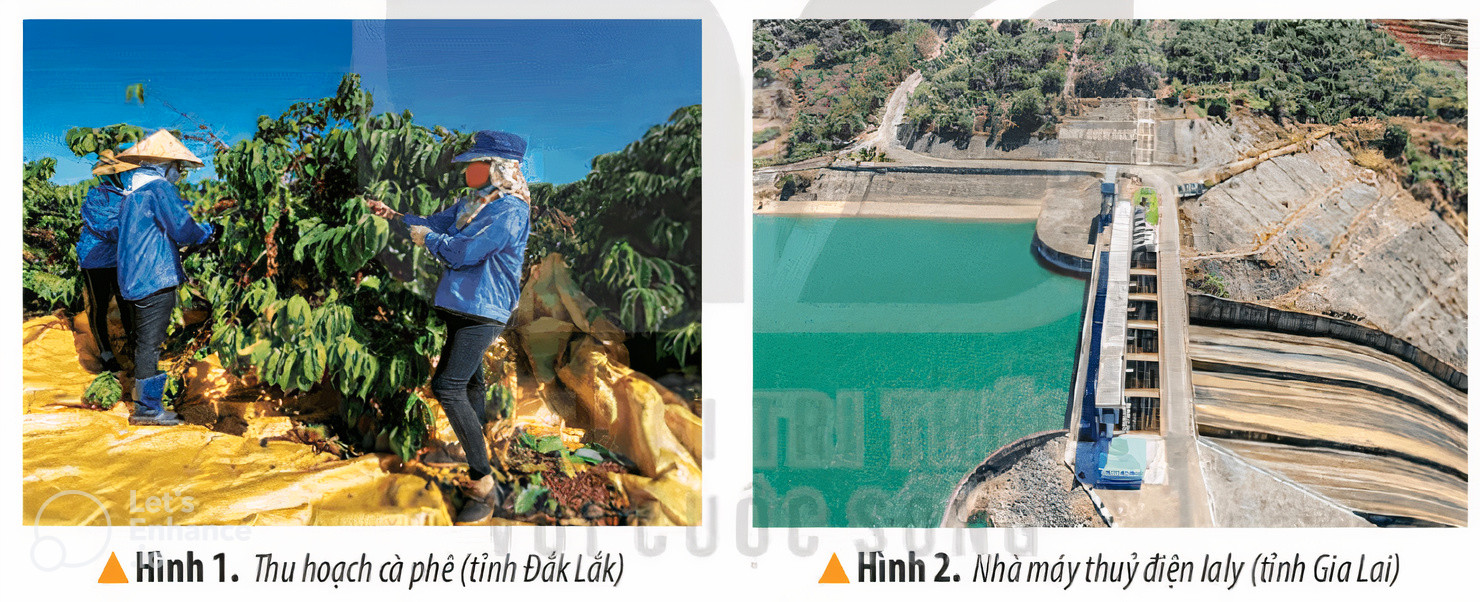 Một số hoạt động kinh tế chủ yếu ở vùng Tây Nguyên là:
+ Trồng cây công nghiệp (cao su, cà phê, hồ tiêu,…).
+ Xây dựng các nhà máy thủy điện.
+ Chăn nuôi gia súc.
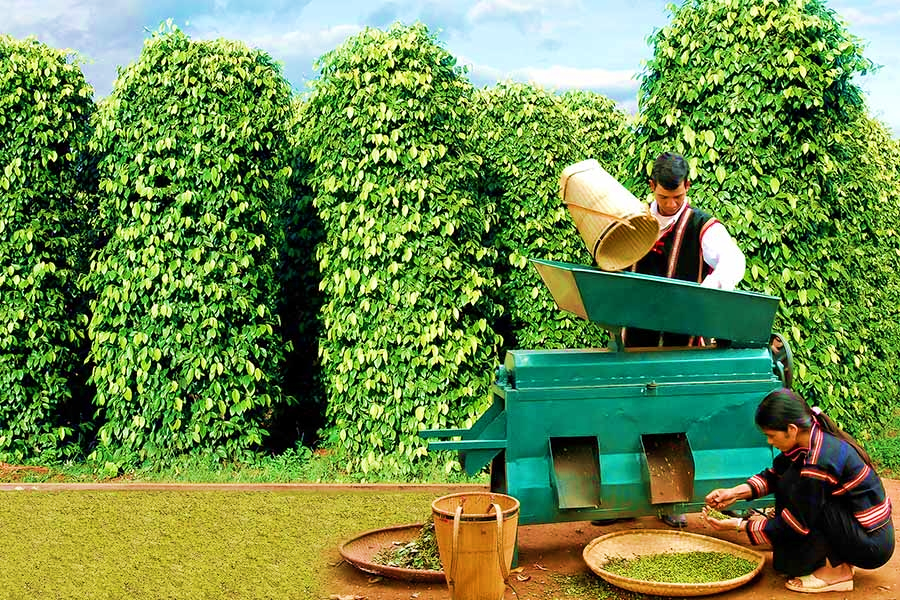 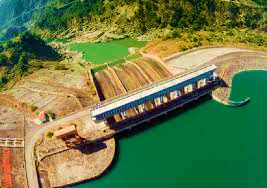 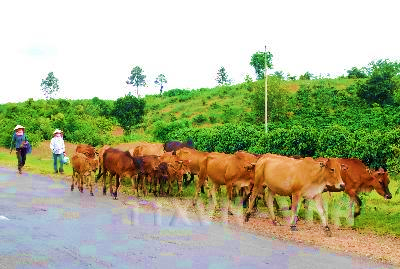 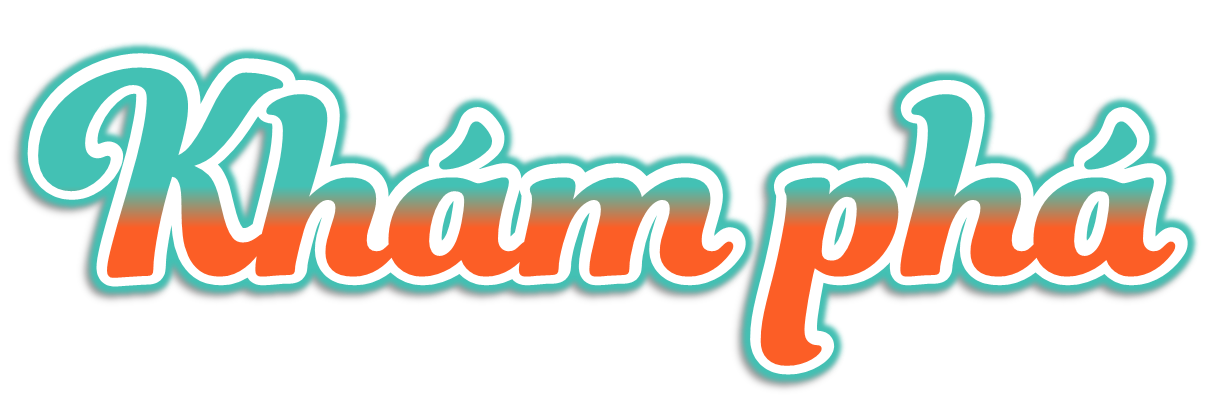 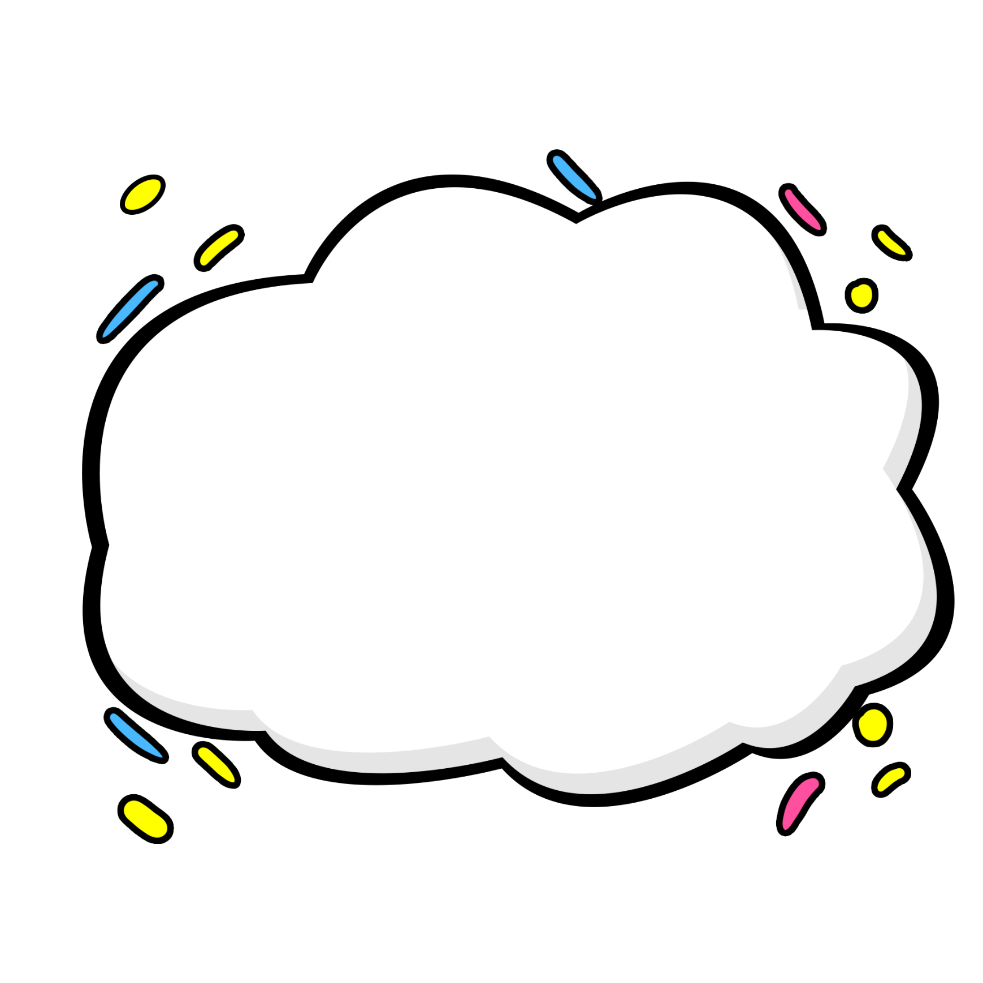 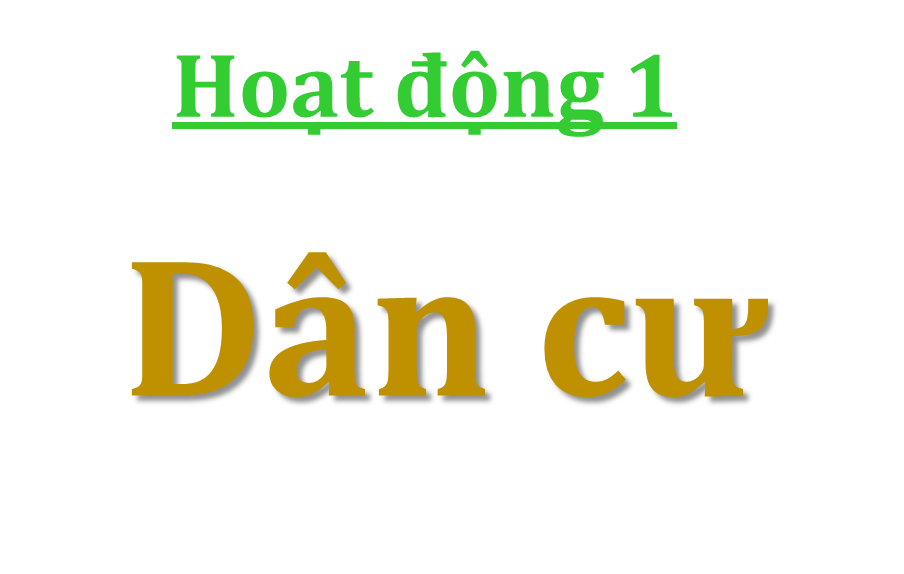 2. Đọc bảng thông tin, em hãy so sánh mật độ dân số của vùng Tây Nguyên với các vùng khác.
1. Đọc thông tin và quan sát hình 3, em hãy kể tên một số dân tộc ở vùng Tây Nguyên.
Vùng Tây Nguyên có số dân gần 6 triệu người (năm 2020), ít nhất cả nước. Vùng ;là nơi sinh sống của các dân tộc Gia Rai, Ê Đê, Ba Na, Mạ, Xơ Đăng,…; các dân tộc này thường sống tập trung thành buôn làng. Hiện nay, có nhiều dân tộc từ vùng khác đến xây dựng kinh tế như: Kinh, Mường, Dao, Mông,…
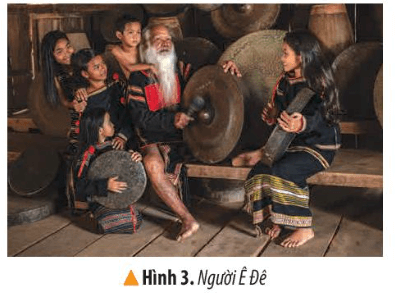 1. Đọc thông tin và quan sát hình 3, em hãy kể tên một số dân tộc ở vùng Tây Nguyên.
- Tây Nguyên là nơi sinh sống của các dân tộc Gia Rai, Ê Đê, Ba Na, Mạ, Xơ Đăng,...
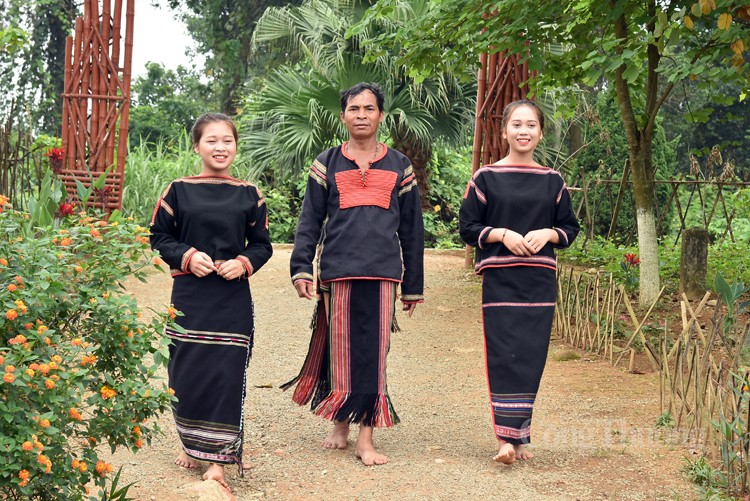 Người Ê Đê
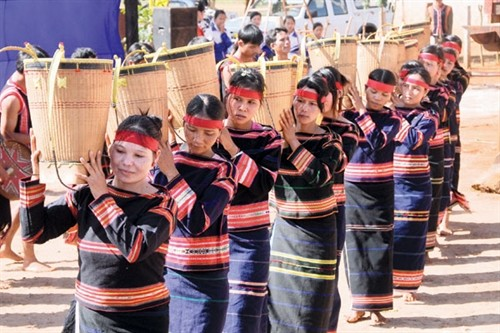 Người Ba Na
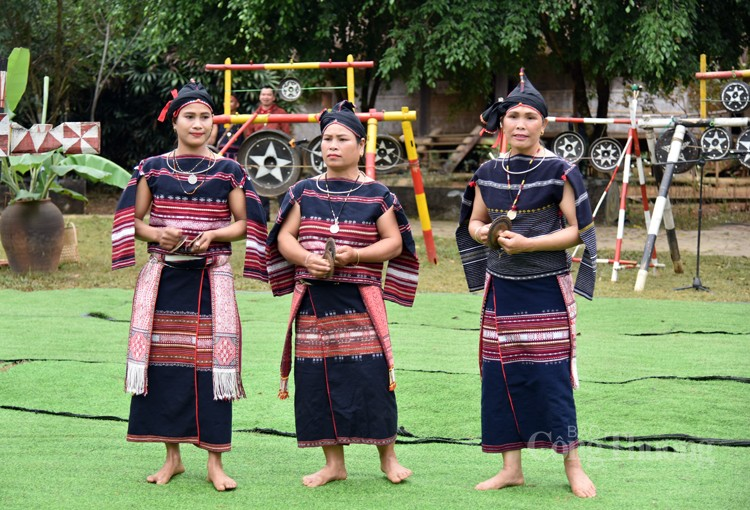 Người Gia Rai
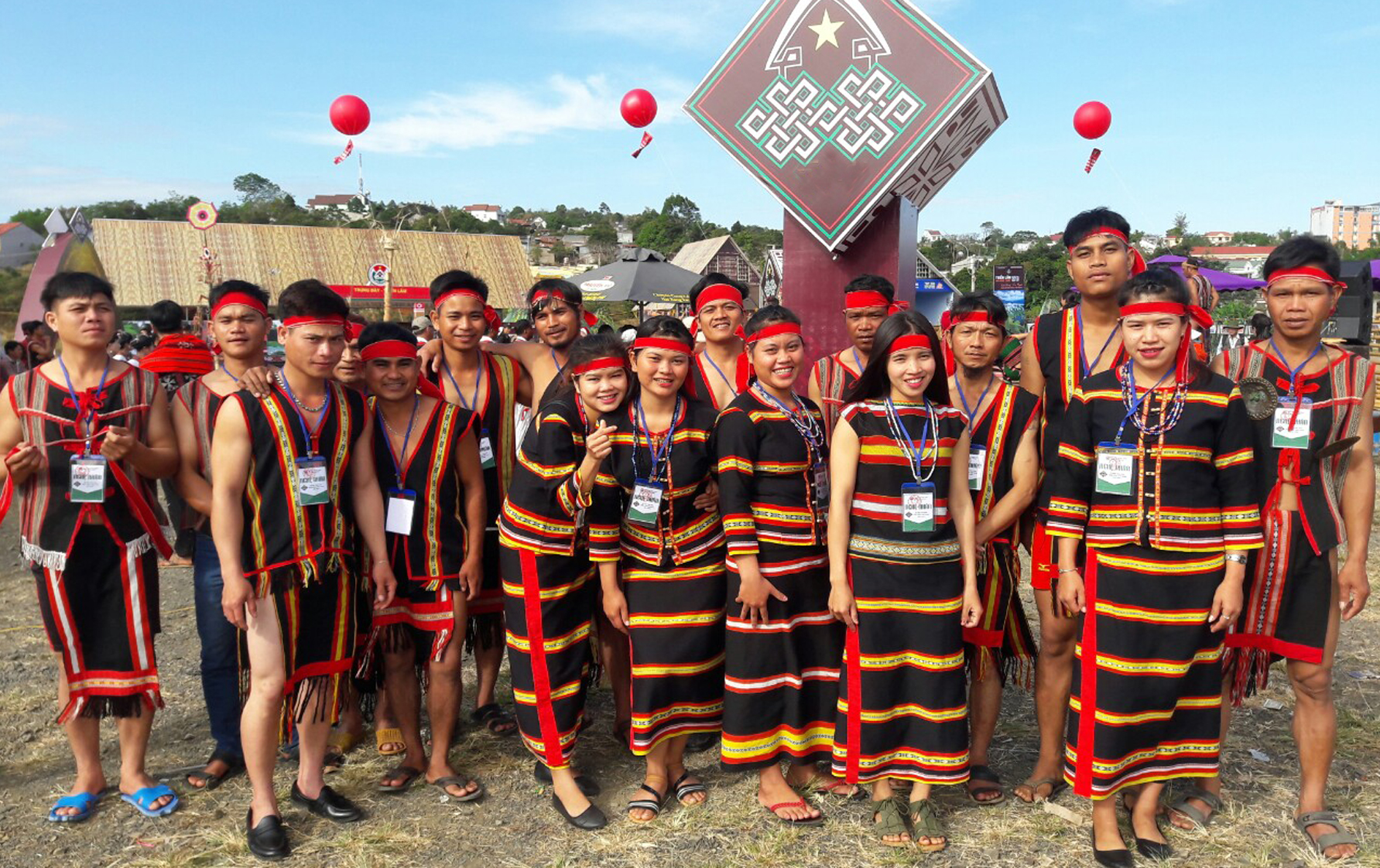 Người Mạ
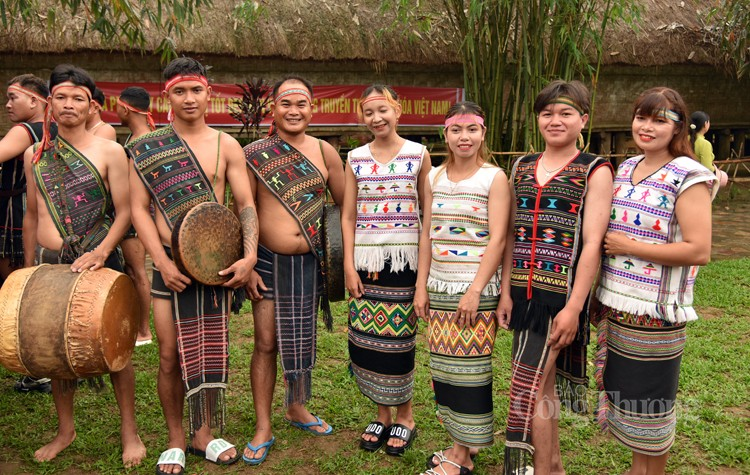 Người Xơ Đăng
Ngoài các dân tộc đã sống lâu đời ở Tây Nguyên còn có các dân tộc nào khác đến định cư?
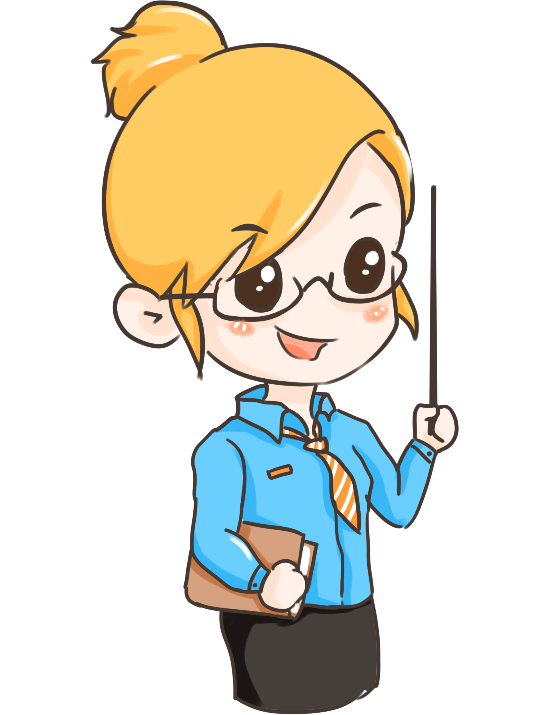 Kinh, Mường, Dao, Mông,…
2. Đọc bảng thông tin, em hãy so sánh mật độ dân số của vùng Tây Nguyên với các vùng khác.
Tây Nguyên là vùng thưa dân. Dân cư chủ yếu tập trung ở các thị trấn, thị xã, thành phố ven các trục đường giao thông.
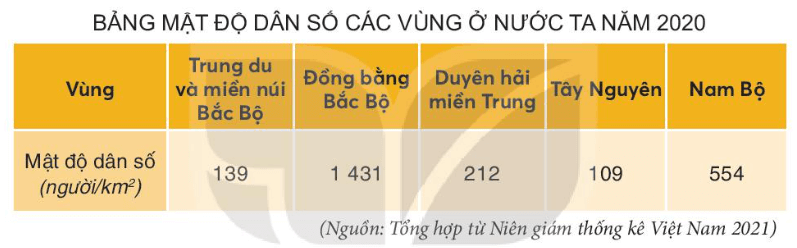 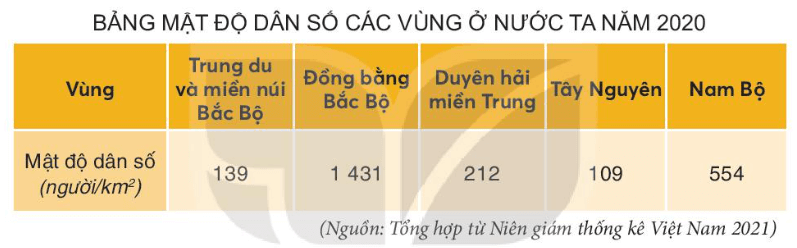 - Mật độ dân số ở Tây Nguyên thấp nhất so với các vùng khác trong cả nước.
  - Ở Tây Nguyên, năm 2021, mật độ dân số chỉ đạt 109 người/ km2.
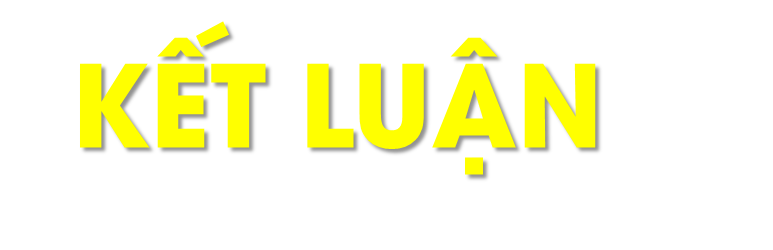 Các dân tộc sinh sống lâu đời ở Tây Nguyên là: Ê Đê, Ba Na, Mạ, Xơ đăng, Gia rai,... Hiện nay có một số dân tộc đến sinh sống để xây dựng kinh tế như: Kinh, Mường, Dao, Mông,...
Mật độ dân cư ở Tây Nguyên thưa thớt, mật độ thấp nhất trong các vùng ở nước ta. Dân cư chủ yếu tập trung ở thị trấn, thị xã, thành phố ven các trục đường giao thông,...
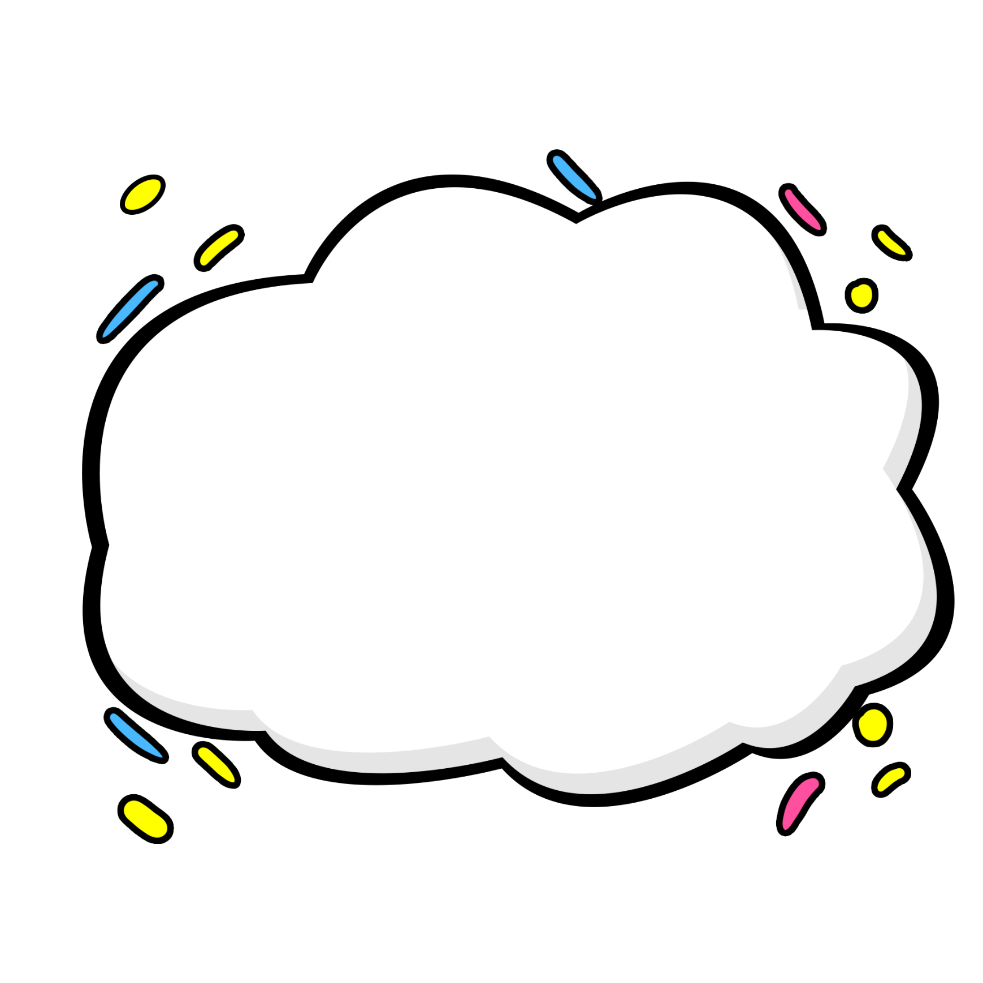 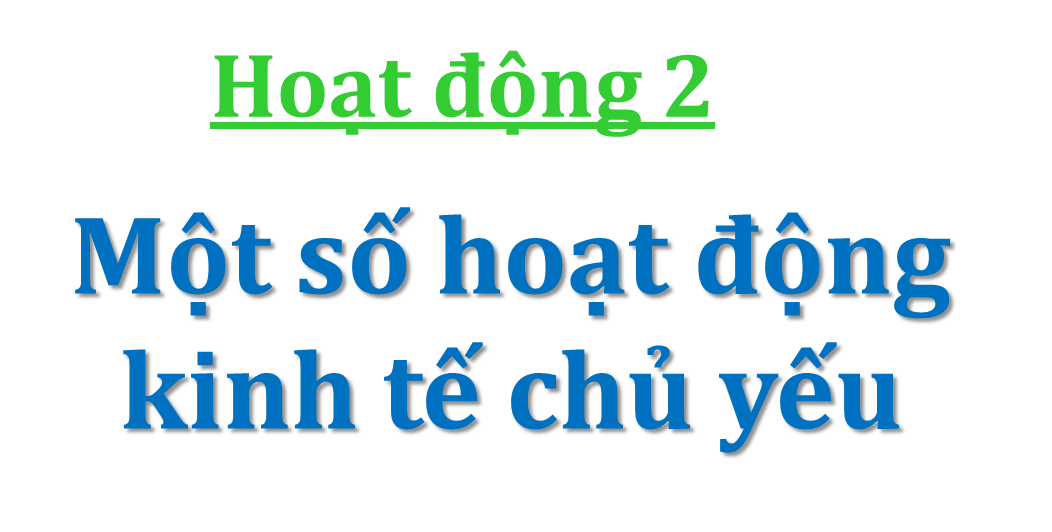 a. Trồng cây công nghiệp
- Kể tên các loại cây công nghiệp được trồng nhiều ở vùng Tây Nguyên.
- Xác định trên lược đồ những nơi trồng nhiều các loại cây đó.
Đọc thông tin và quan sát các hình 4, 5, em hãy:
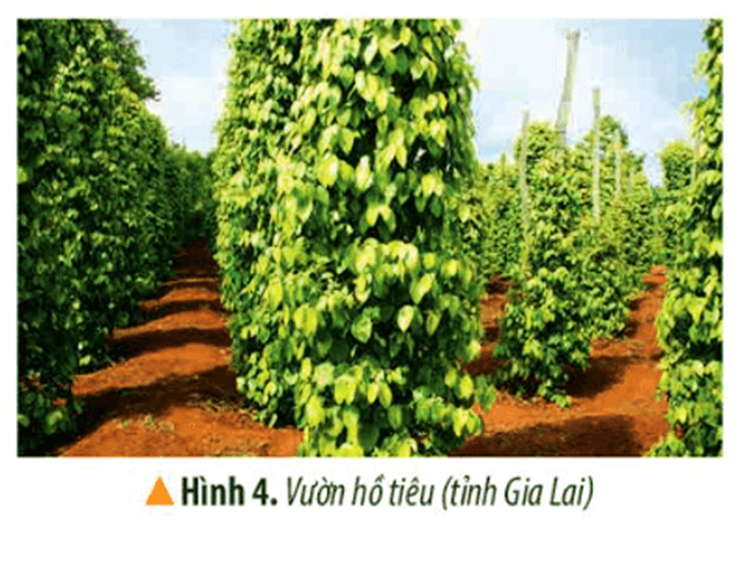 Tây Nguyên là vùng trồng cây công nghiệp lâu năm lớn nhất nước ta. Các cây trồng chính có giá trị xuất khẩu cao là cà phê, hồ tiêu, cao su, chè,…
Các loại cây công nghiệp được trồng nhiều ở vùng Tây Nguyên là:
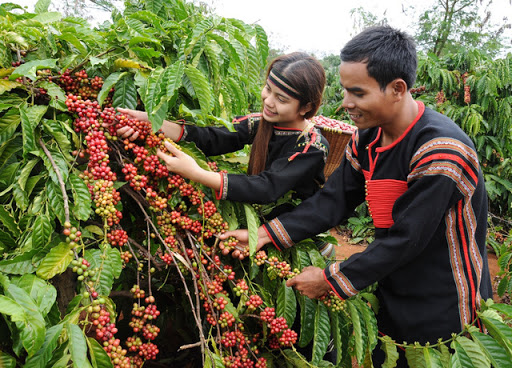 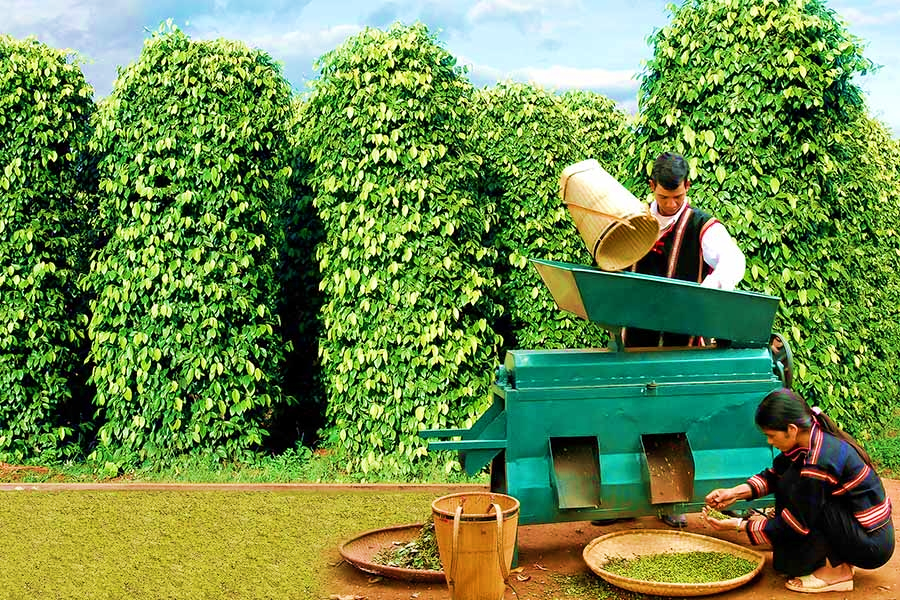 Cà phê
Hồ tiêu
Các loại cây công nghiệp được trồng nhiều ở vùng Tây Nguyên là:
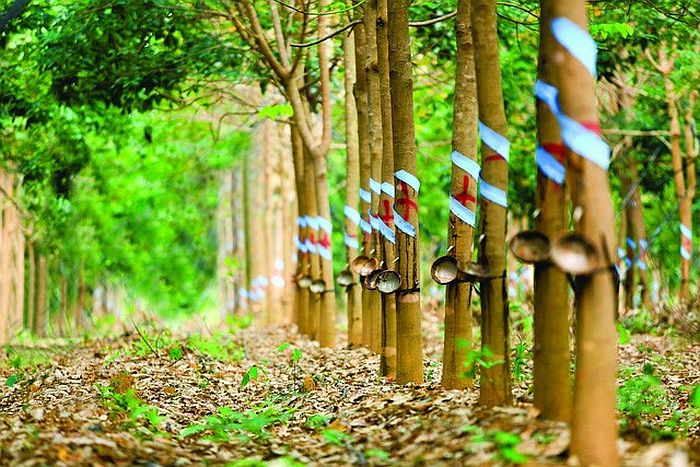 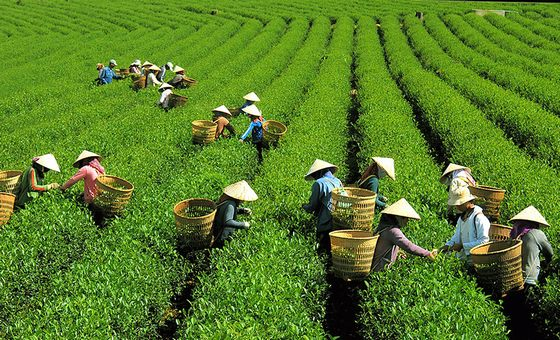 Cao su
Chè
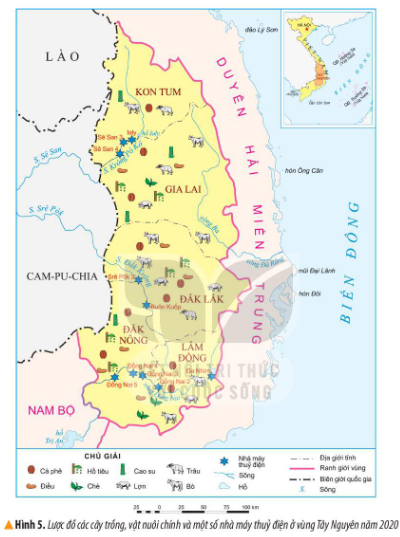 Xác định trên lược đồ những nơi trồng nhiều các loại cây công nghiệp.
Phân bố:
- Cà phê: tất cả các tỉnh trong vùng
- Điều: Gia Lai, Đăk Lăk, Đăk Nông, Lâm Đồng.
- Hồ tiêu: Gia Lai, Đăk lăk, Đăk Nông
- Chè: Gia Lai, Lâm Đồng
- Cao su: Kon Tum, Gia Lai, Đăk Lăk
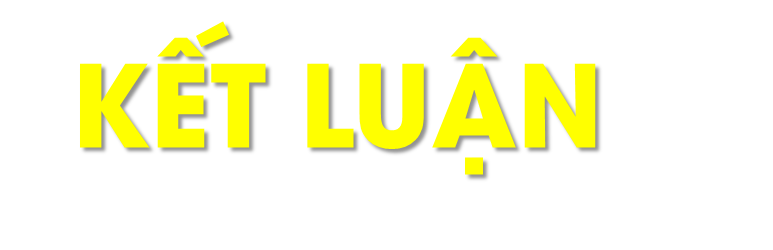 Tây Nguyên là vùng trồng cây công nghiệp lâu năm nhất nước ta. Các cây có giá trị xuất khẩu cao là: cao su, cà phê, hồ tiêu, điều, chè.
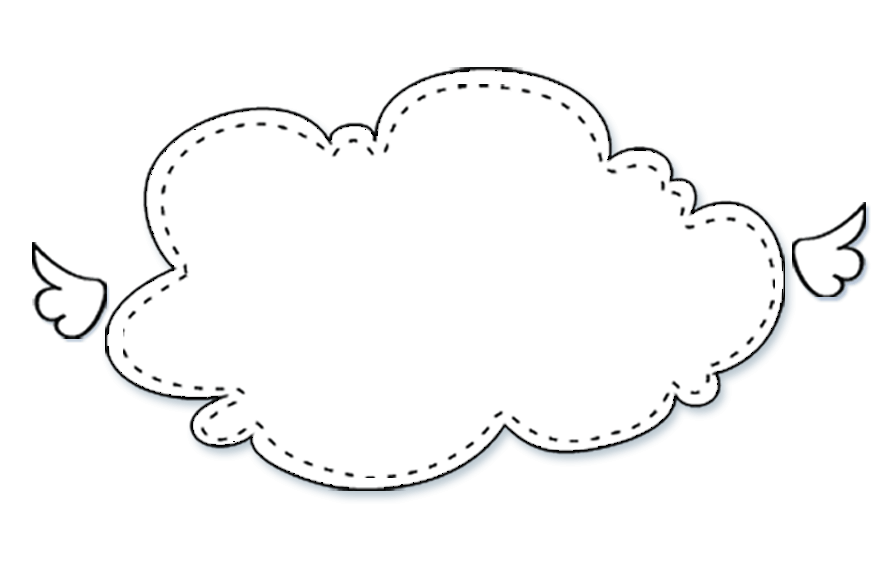 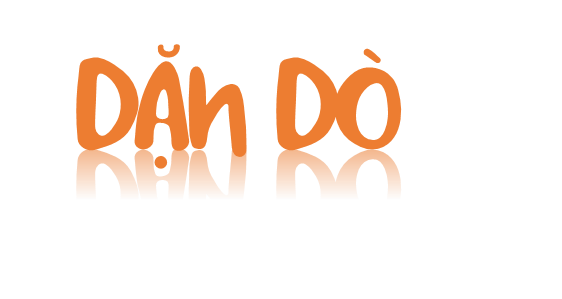 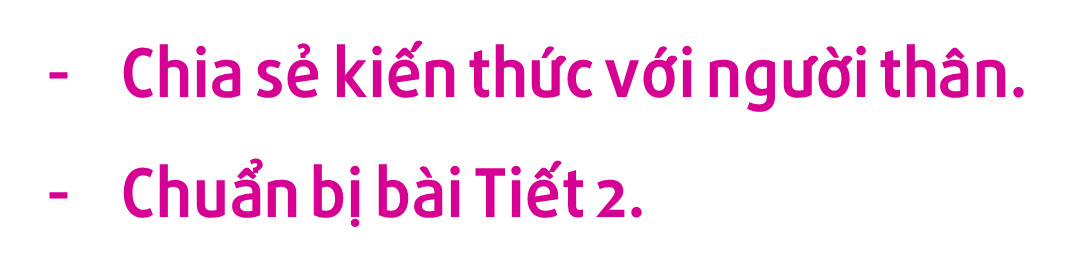 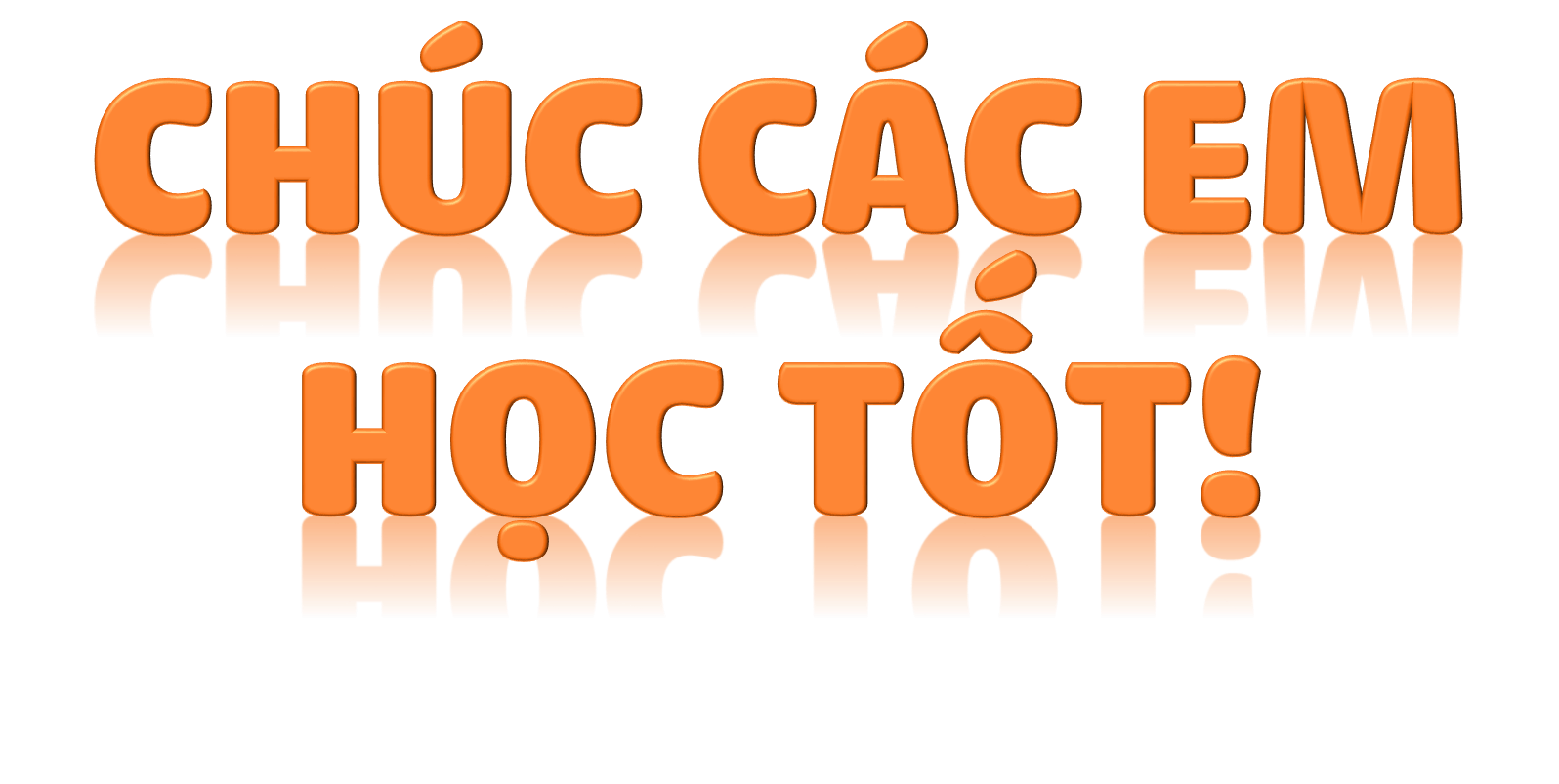